History of the Kendama
By Arlo Harden
What is it?
The Kendama is a two component wooden toy. There is the ball (Tama) and the ken. The tama and ken are attached by a string roughly 16 inches long. A basic trick is the player tries to spike to ball, more advanced players can do much more.
Modern Kendama
History and Origin
It is commonly thought that the Kendama originated in Japan, in actuality there are records that say that it came from France in the sixteenth century. Some have theorized that it originated from Greece or china.
The Kendama entered japan in the Edo Period around 1777-1778
Traditional Kendama
History and Origin continued
In the Kendamas early history, it was used in a drinking game.
In the Meiji era 1868-1912 the Japanese Ministry of Education introduced the Kendama to school children. Over the years the Kendama eventually went on sale labeled as the Nichigetsu Ball or Sun-and-moon ball. 
The Kendama eventually made its way to the US after World War two being Sold in candy stores.
Japanese Kendama Association (JKA)
The Japanese Kendama Association was founded by author Fujiwara Issei in 1975.
The JKA regulates Kendama for competitive use
The JKA also hosts the Kendama World Cup along with tournaments all over Japan.
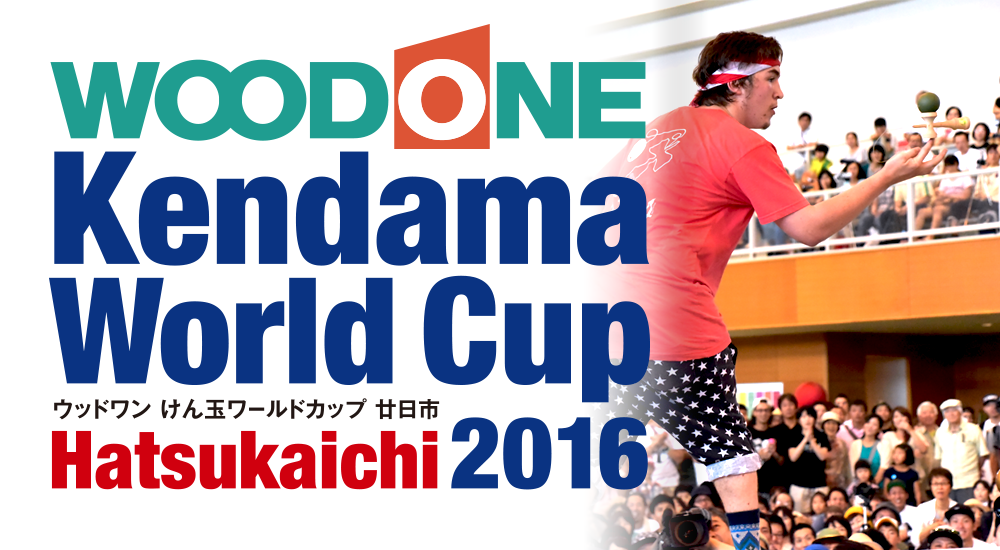 Popular Kendama Companies
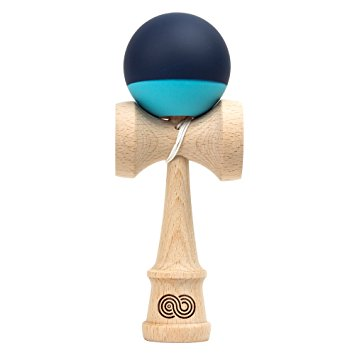 The most Popular Kendama company is Kendama USA.
There are Kendama companies all over the world, for example Gloken Kendama from Japan and Krom Kendama from Denmark.